Status of Orbit Feedback Reference Orbit Handling
Kajetan Fuchsberger

On behalf of and thanks to…
J. Wenninger, L. Ponce, R. Steinhagen, M. Andersen, T. Baer, S. Redaelli, X. Buffat, G. Mueller, …
Content
Basic Concepts and mode of operation
Orbit differences to ref-orbit.
Manual correction and Incorporation.
Summary
Base Orbit and overlays
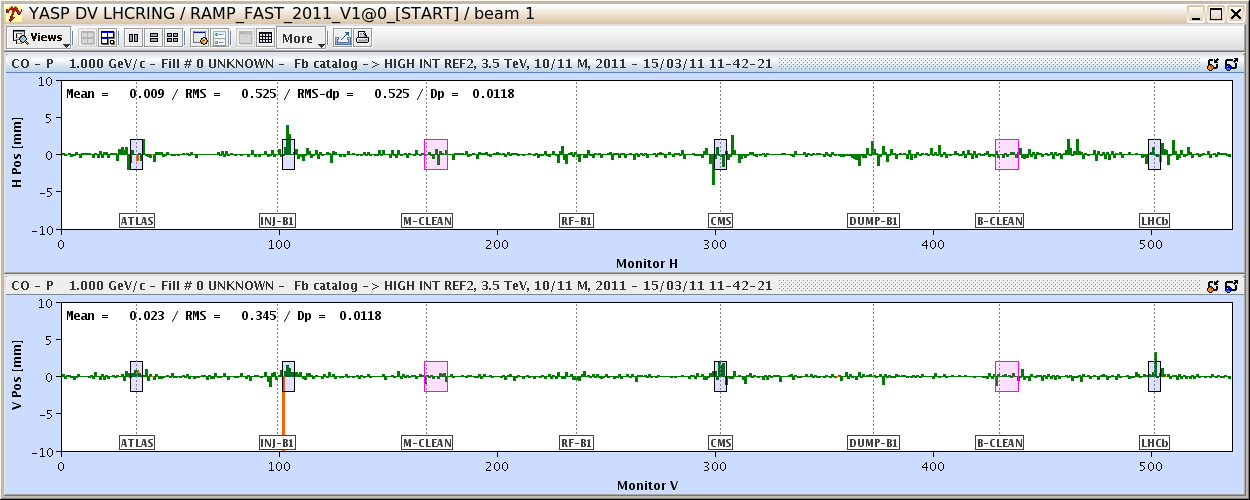 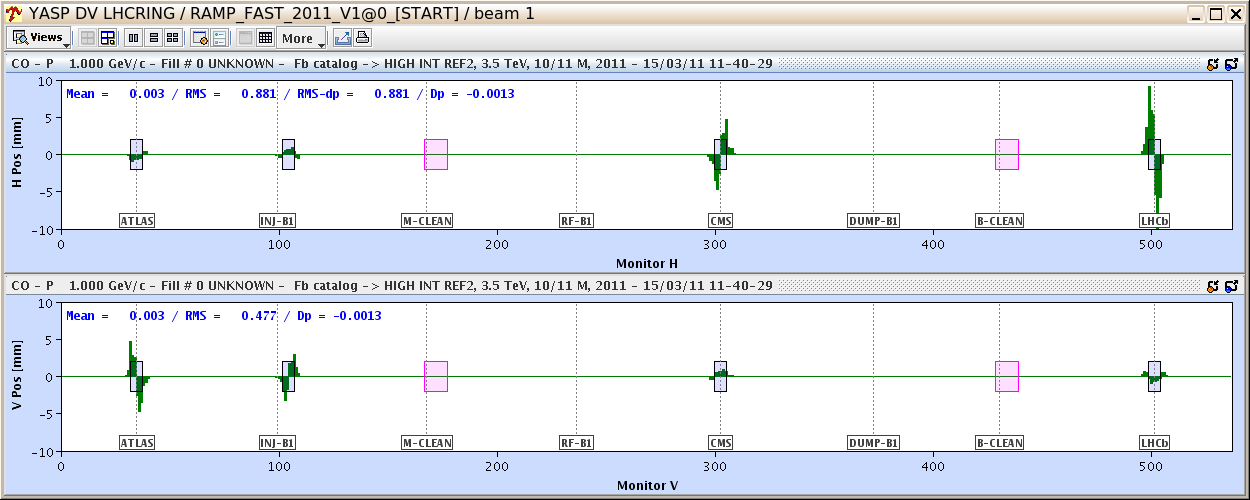 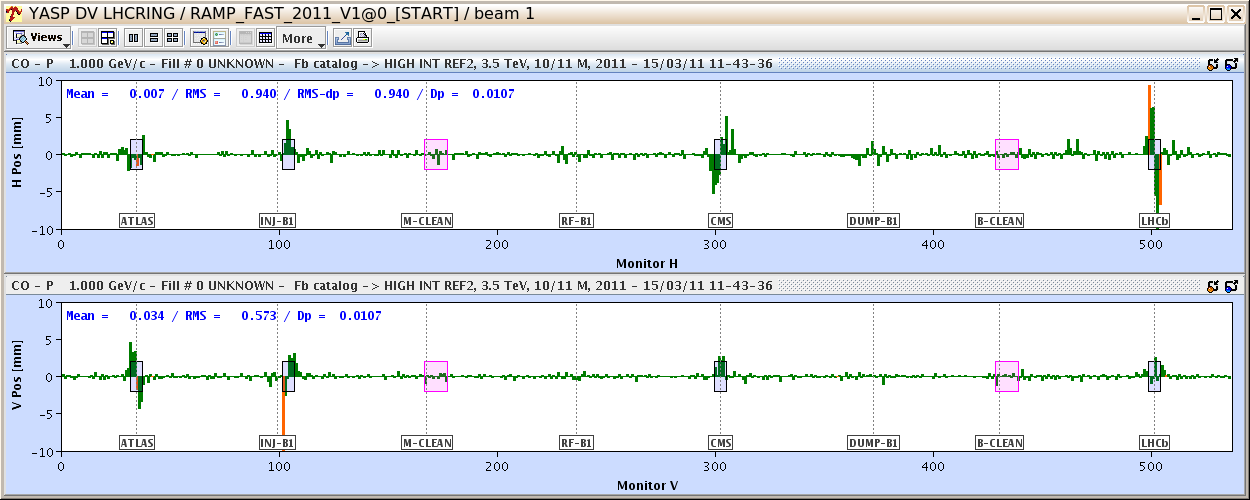 1 Base-Orbit (!)
+ Overlays
= Reference Orbit
Squeeze (in one step)
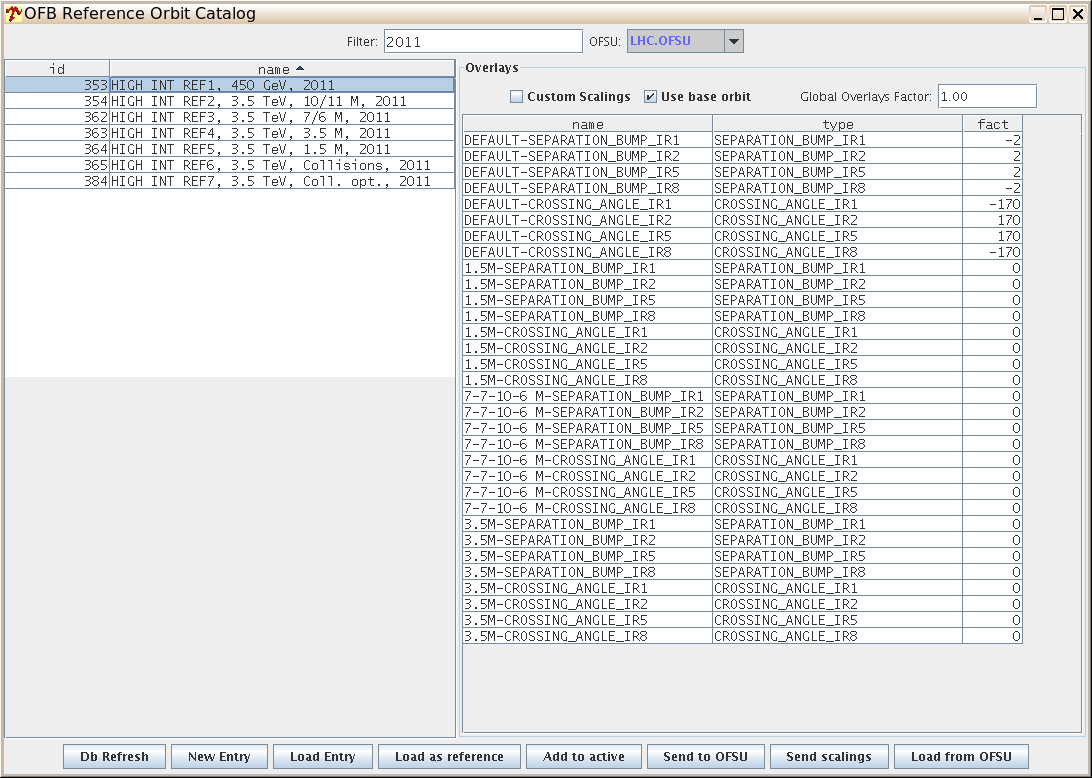 Ramp
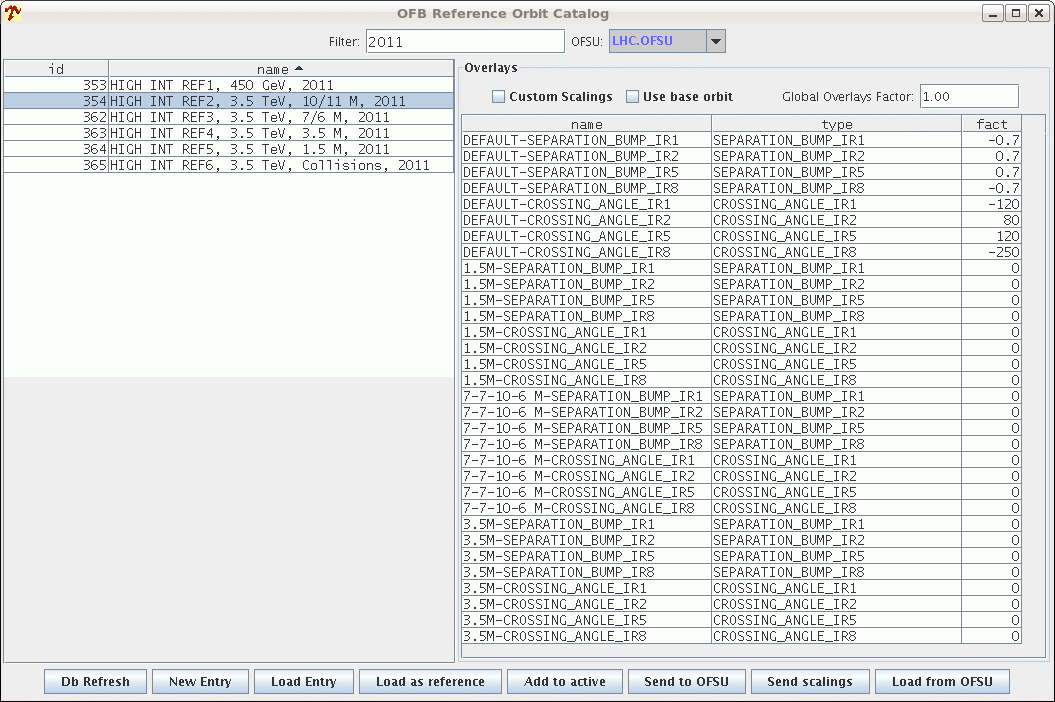 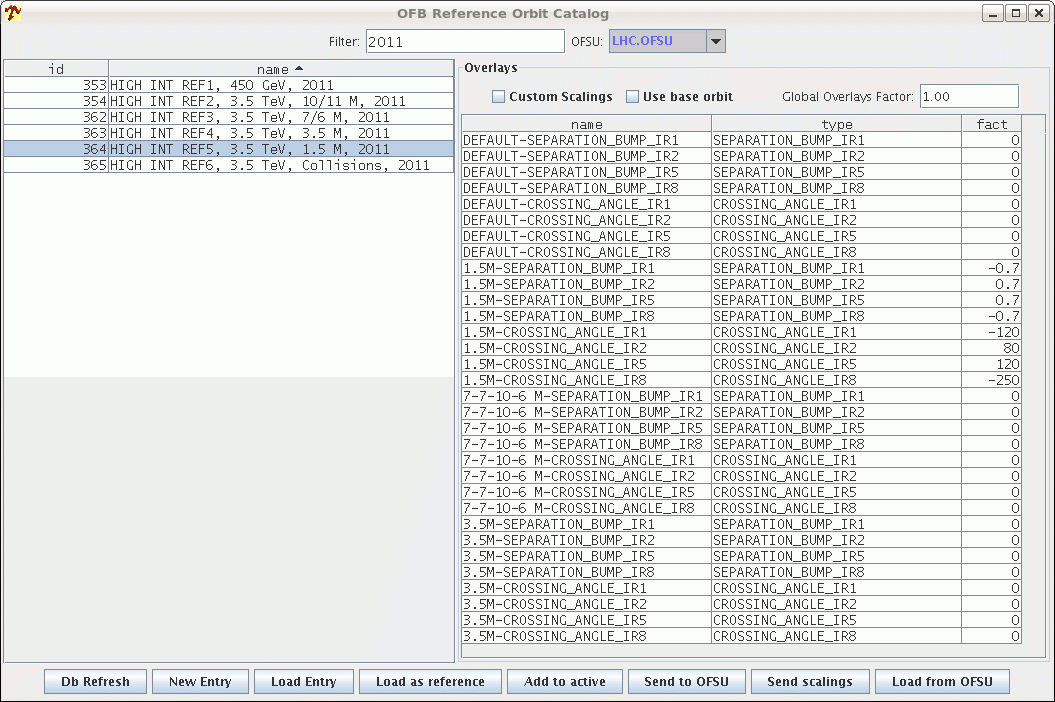 Squeeze
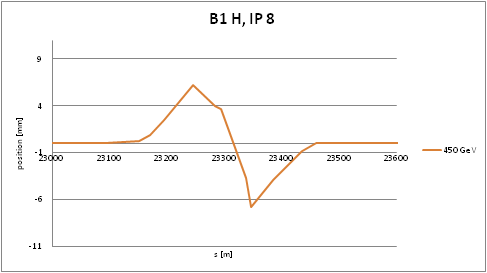 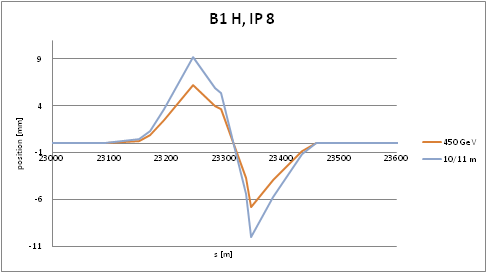 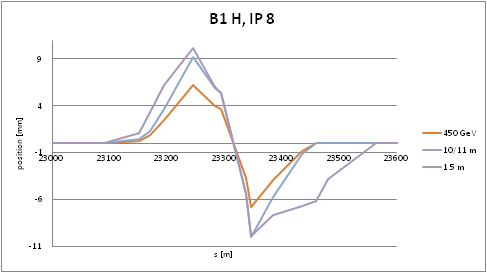 Current mode of operation
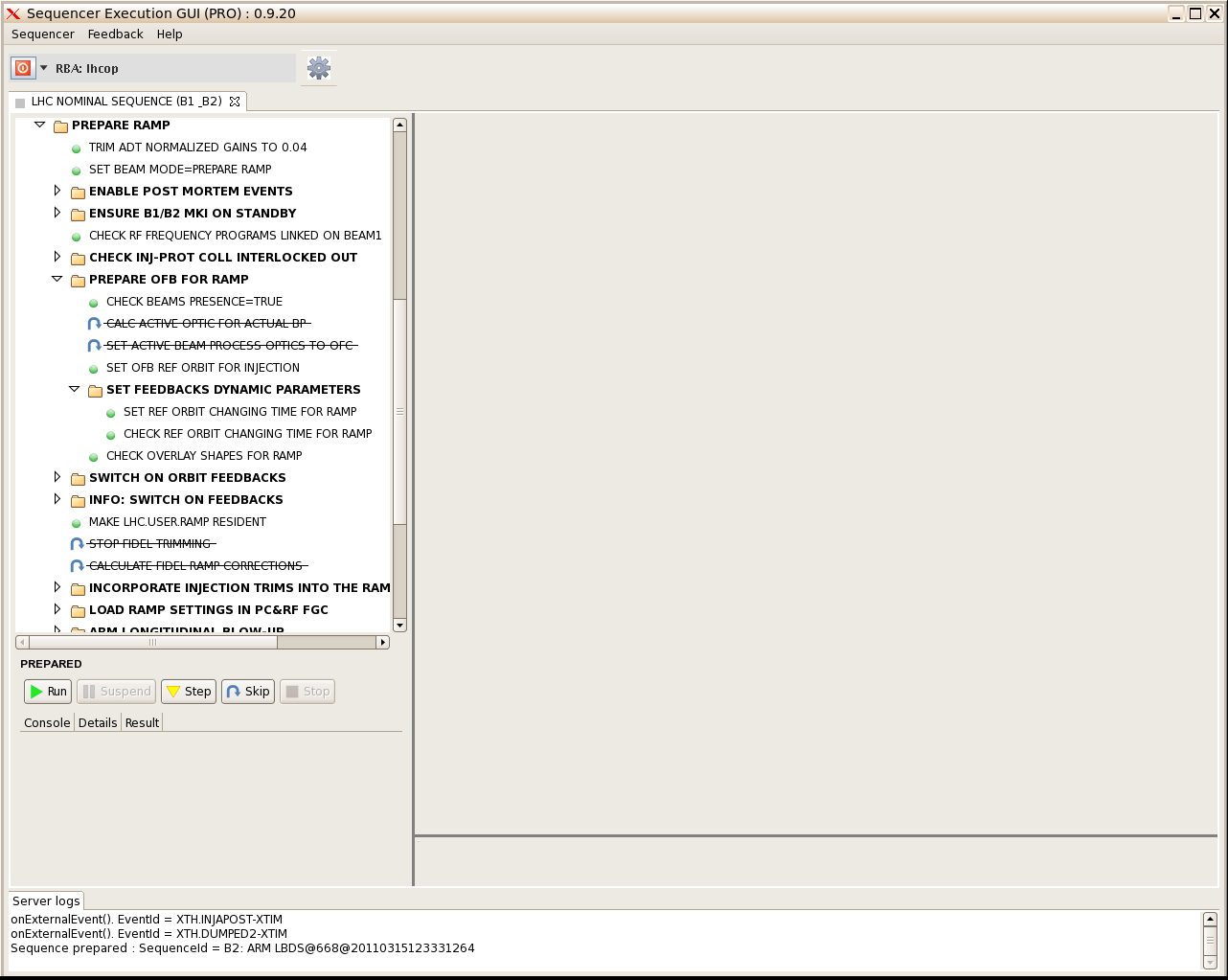 Prepare Ramp: Load Injection reference orbit.
Before Ramp/Squeeze: Check overlay shapes.


Start orbit change at same time as PC timing event.
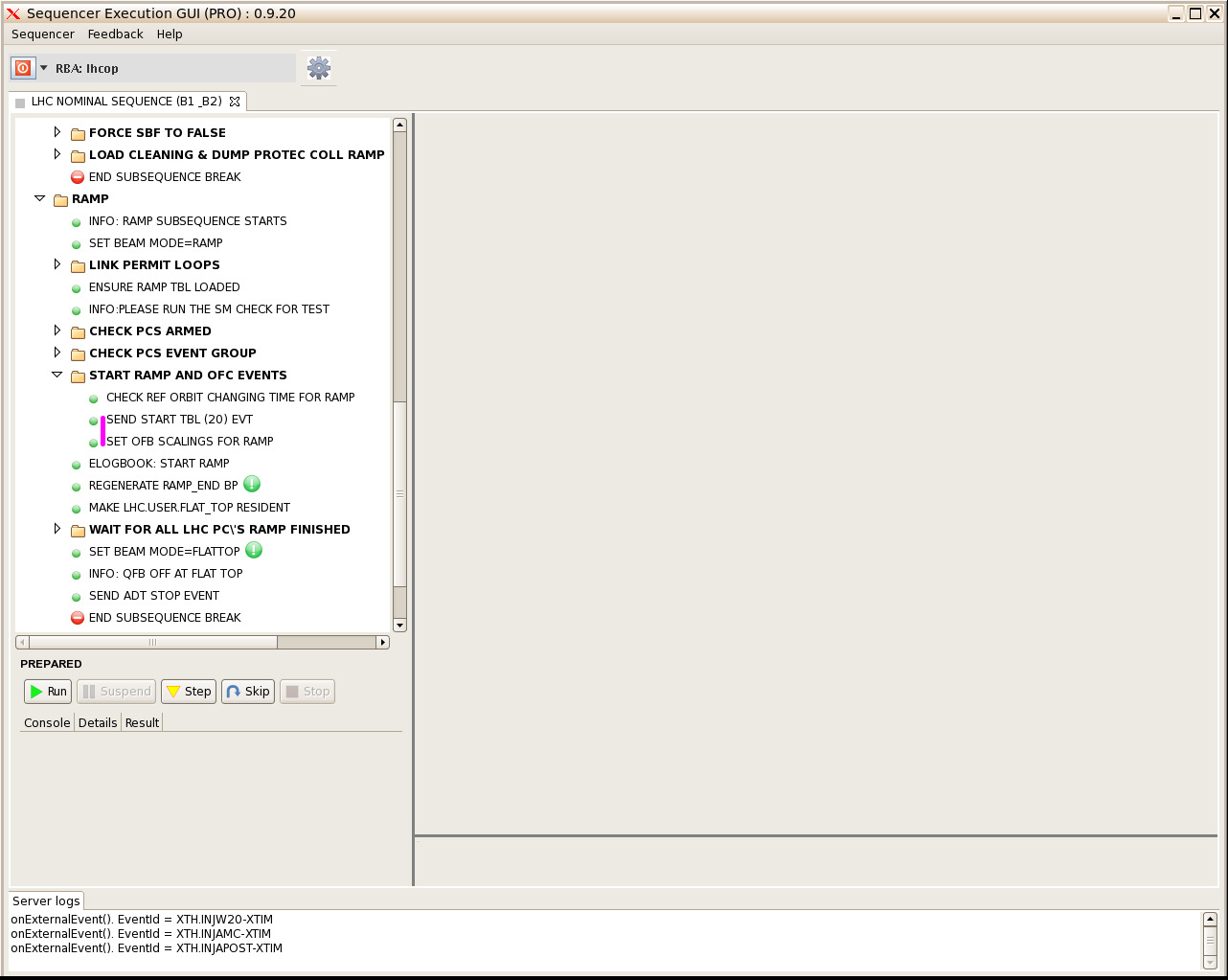 Squeeze Beam Process
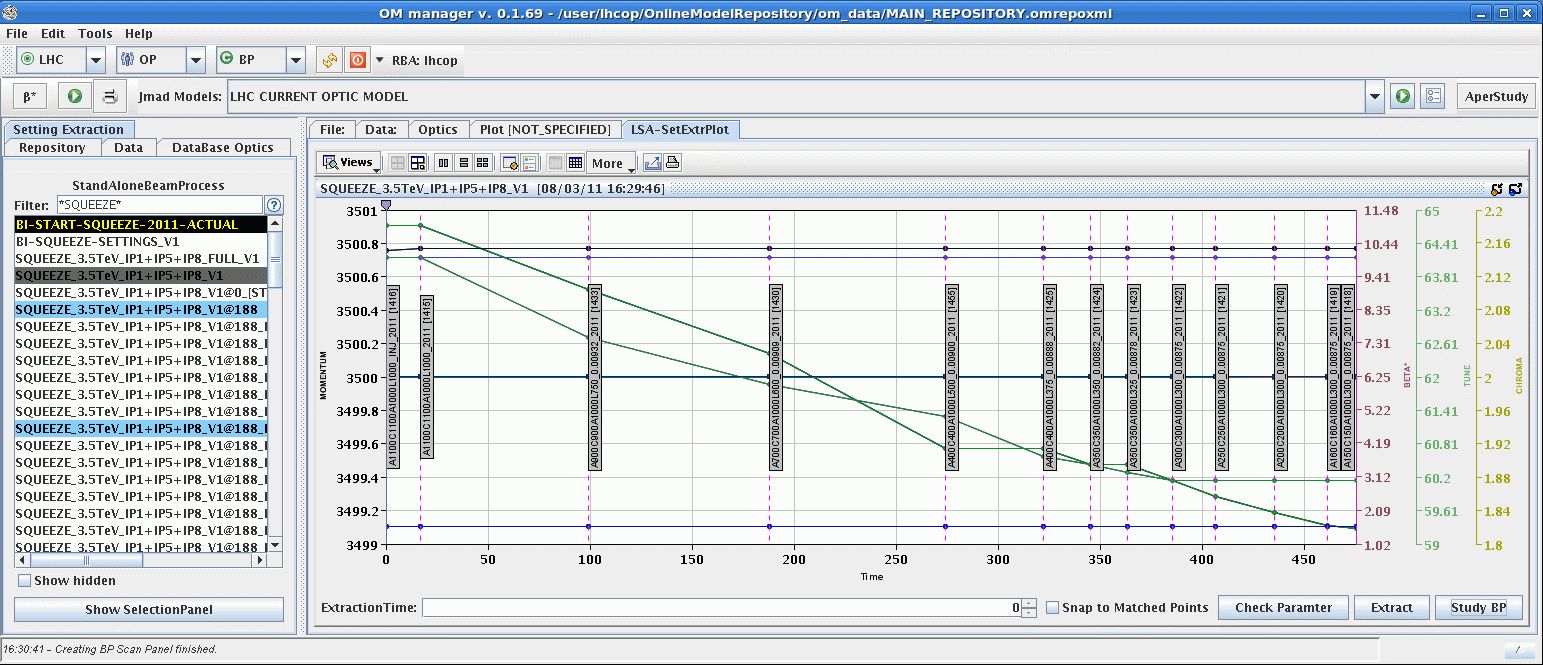 Courtesy: G. Mueller
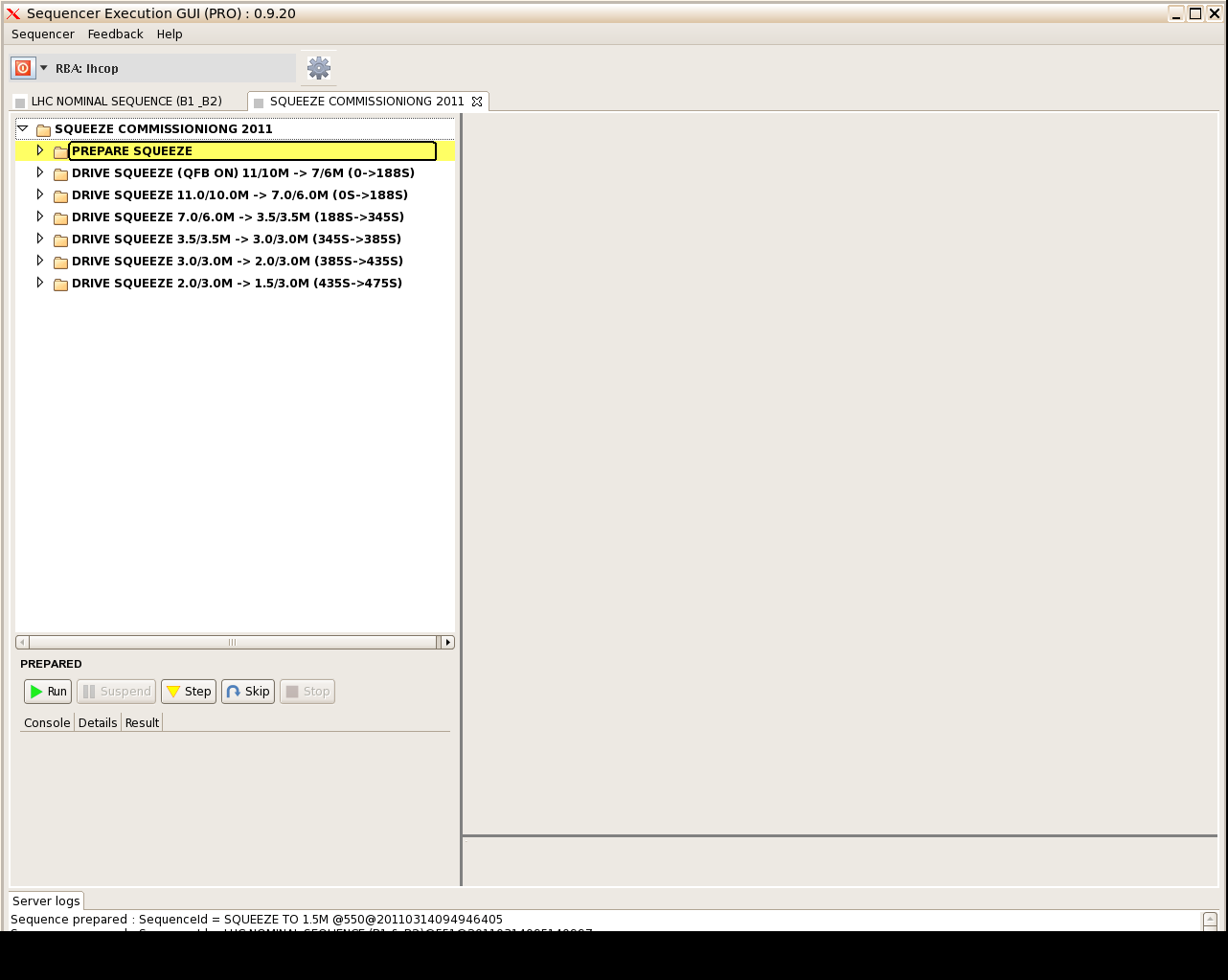 When squeezed in steps: Reference orbit for stop point is used.
Bump shape example IP5
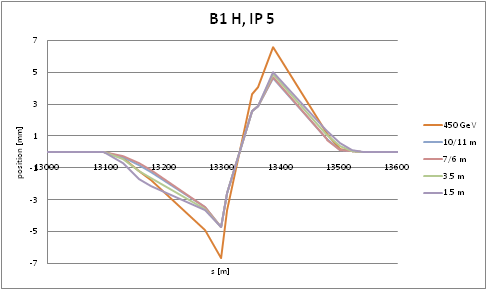 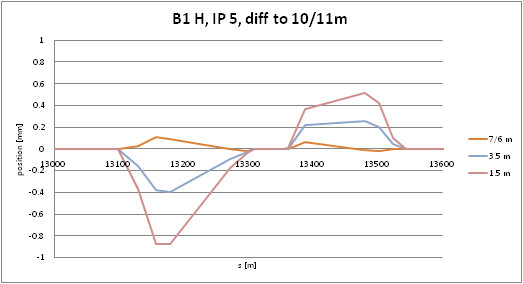 Max Orbit change < 1 mm
Bump shape example IP8
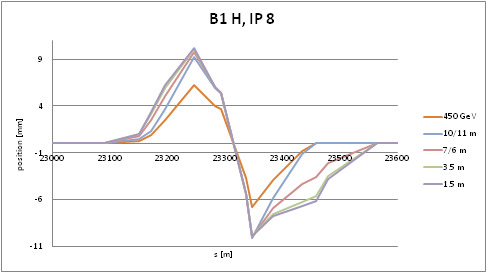 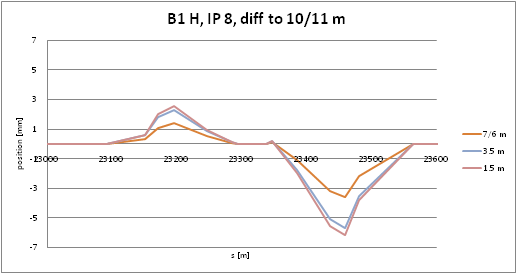 Max Orbit change > 6 mm
(BPMYB.4R8.B1)
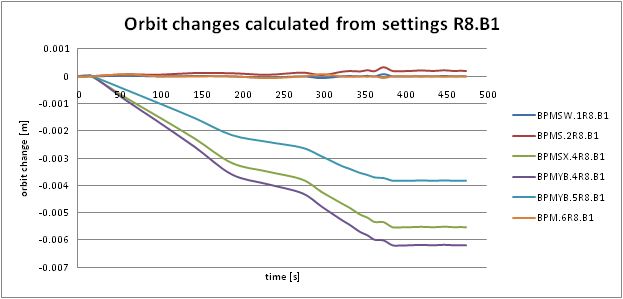 [Speaker Notes: 6mm error dazuschreiben]
Max Orbit changes R8.B1
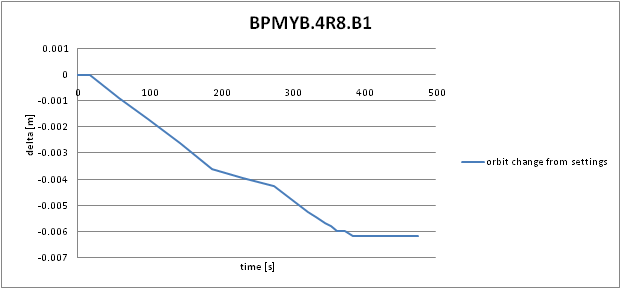 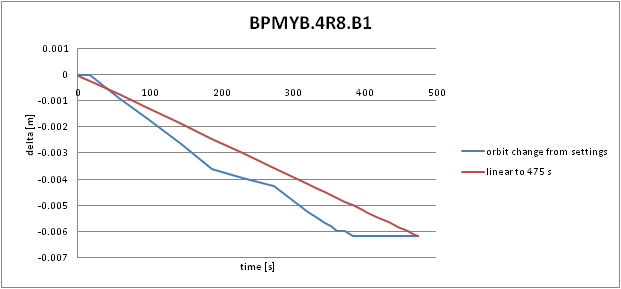 How to reproduce the best reference orbit, using our current available mechanisms?
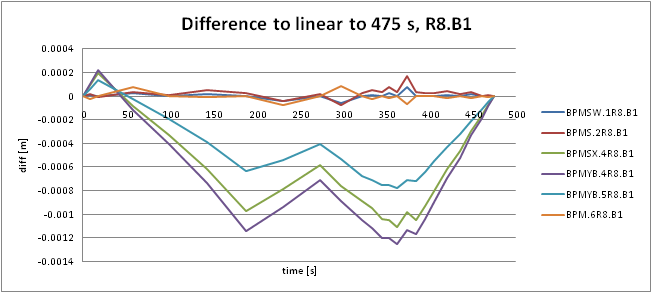 Max Error > 1.2 mm
Data Courtesy: X. Buffat
[Speaker Notes: Simulated! (Xavier)]
Max Orbit changes R8.B1
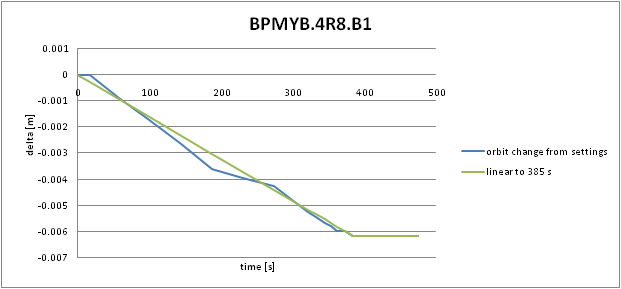 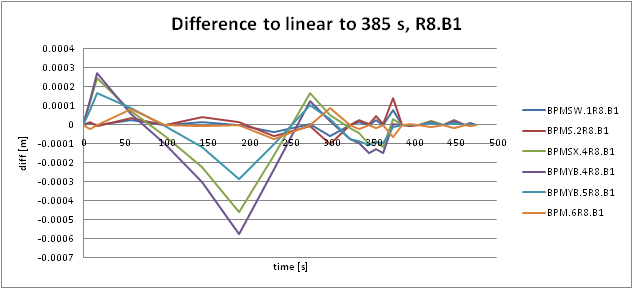 Max Error < 0.6 mm
Data Courtesy: X. Buffat
[Speaker Notes: Simulated! (Xavier)]
Orbit changes at TCTs
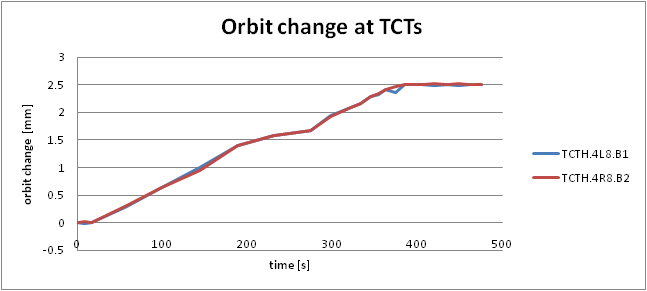 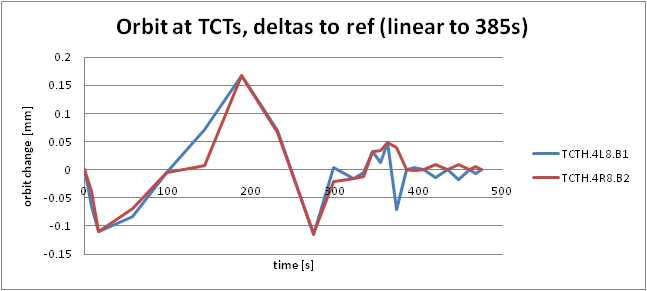 Max Error < 0.17 mm
Incorporation-effect
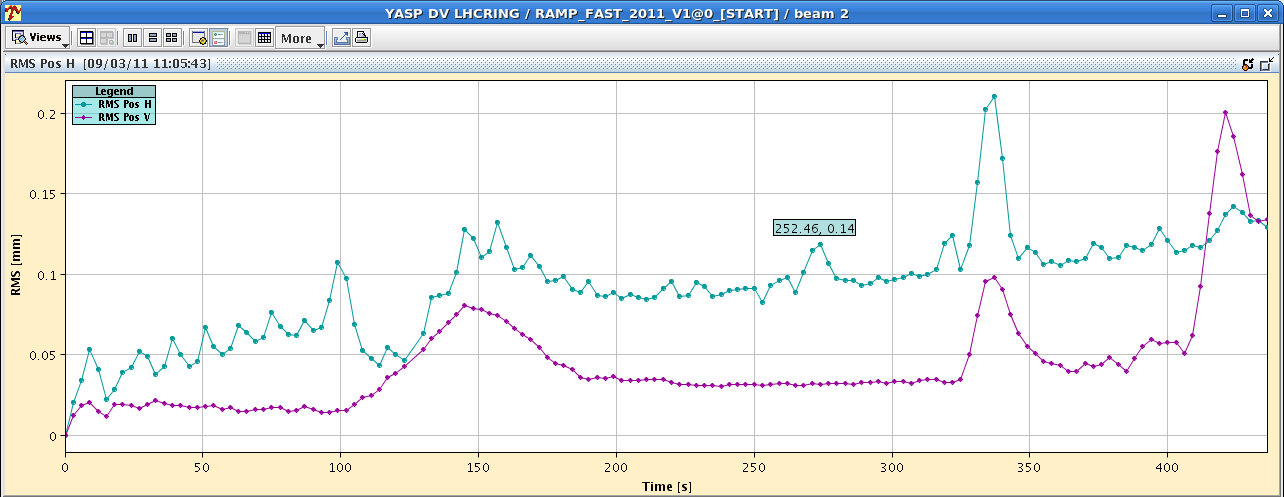 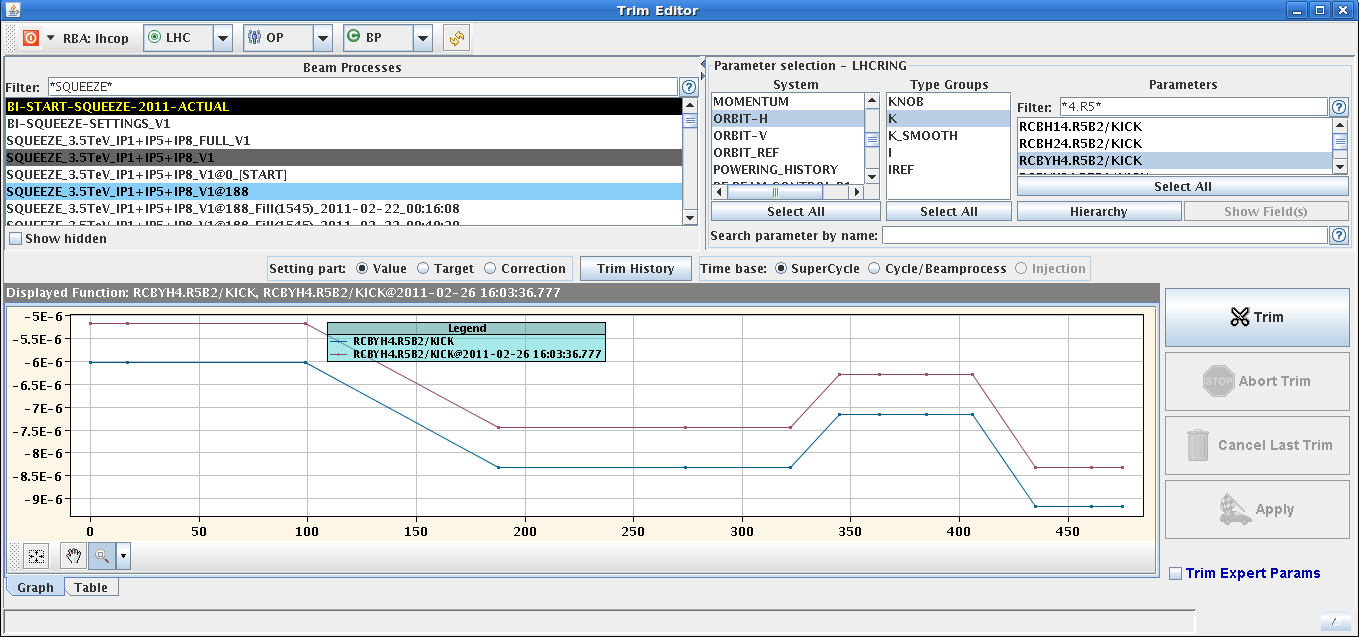 435
345
188
Part of this effect: Due to incorporation of orbit correction to last optics point
Was redone from scratch and incorporated back to last stop point.
Issues & Next Steps
NaN in reference orbit:
Fixed with next OFSU release
Work in progress:Trigger of scaling changes by timing event:
Timing event already in database.
Sequencer tasks + sequences to be done.
Work in progress: Optics changes by timing event:
Done. To be tested and put operational.
Consistent correction strategy necessary! 
(Feed Forward)
Summary
Orbit change during squeeze was originally not foreseen. Nevertheless, we have now a strategy which is operational.
Max. Diff from settings to linearely interpolated reference orbit < 0.6mm.
Some TODOs: 
Ref-orbit changes through timing
Optics changes during squeeze
Thank you…
Orbit Overlays 10m/1.5m
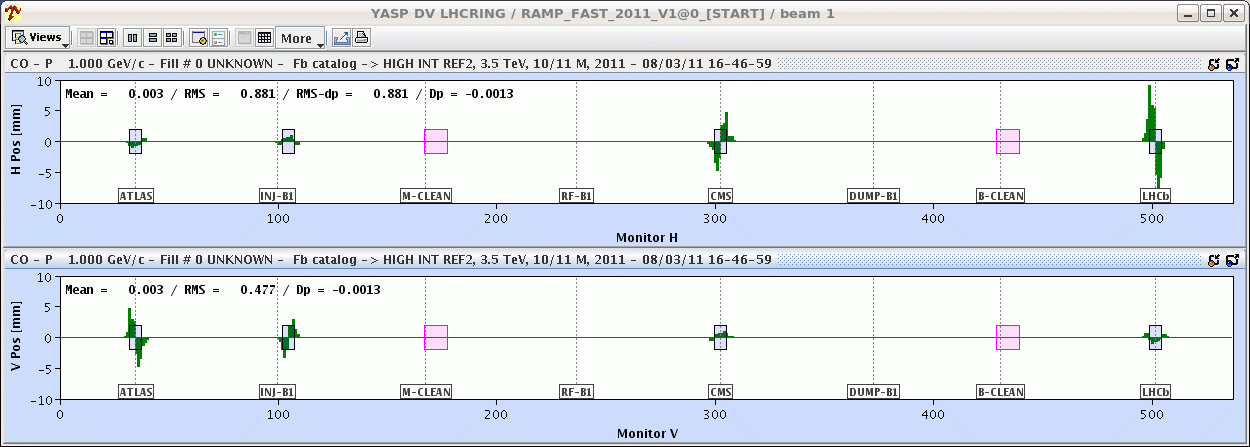 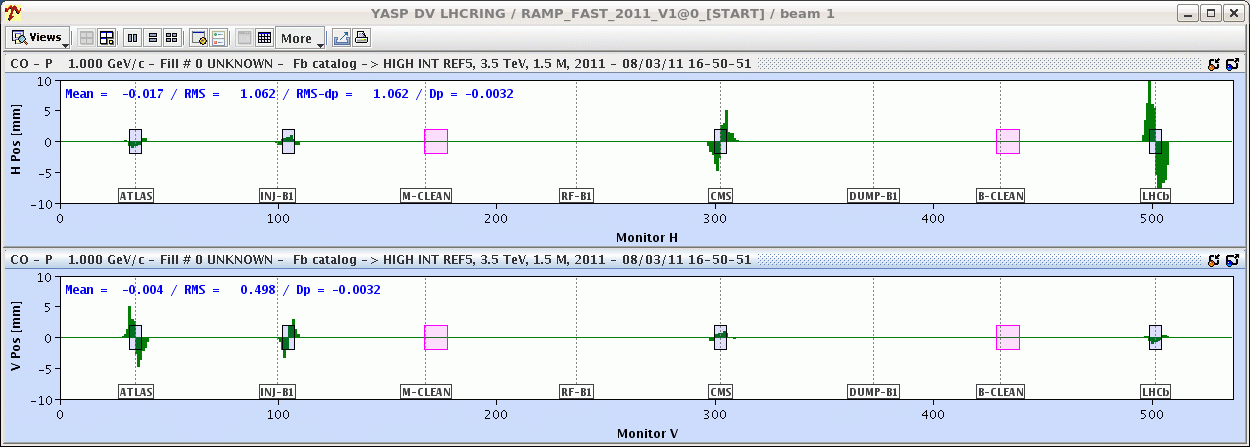 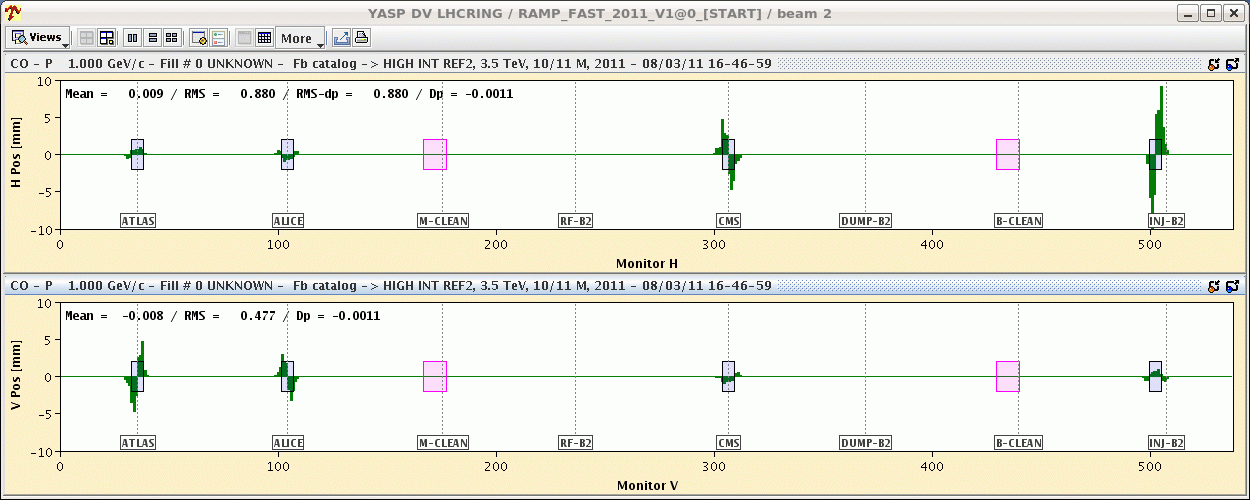 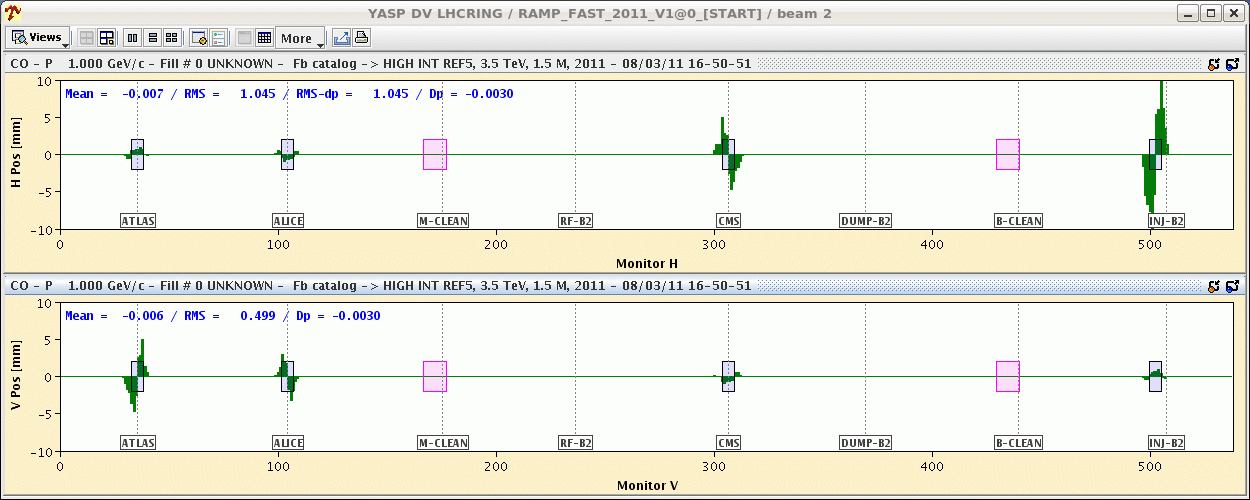 Orbit overlay difference
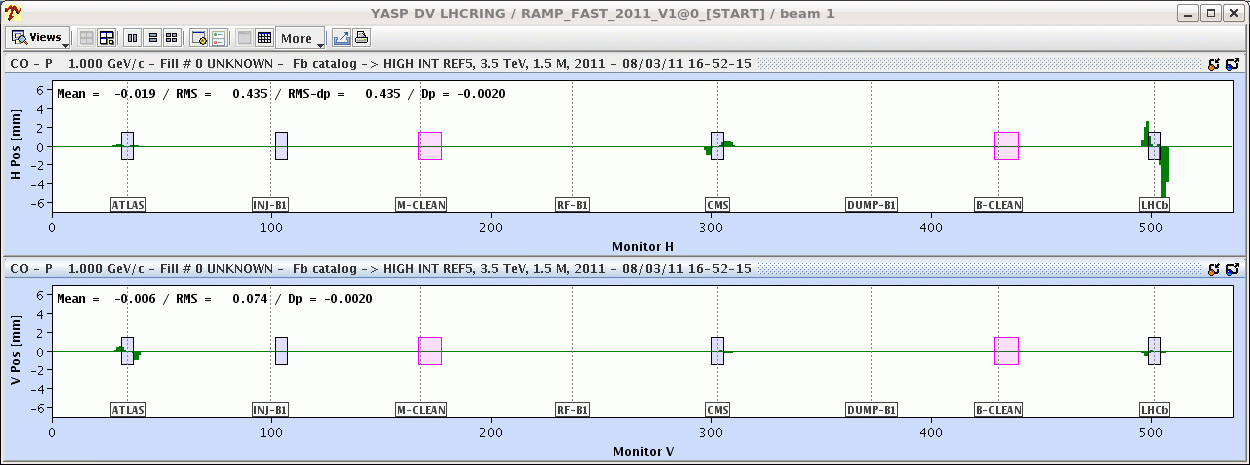 Difference 1.5m – 10m
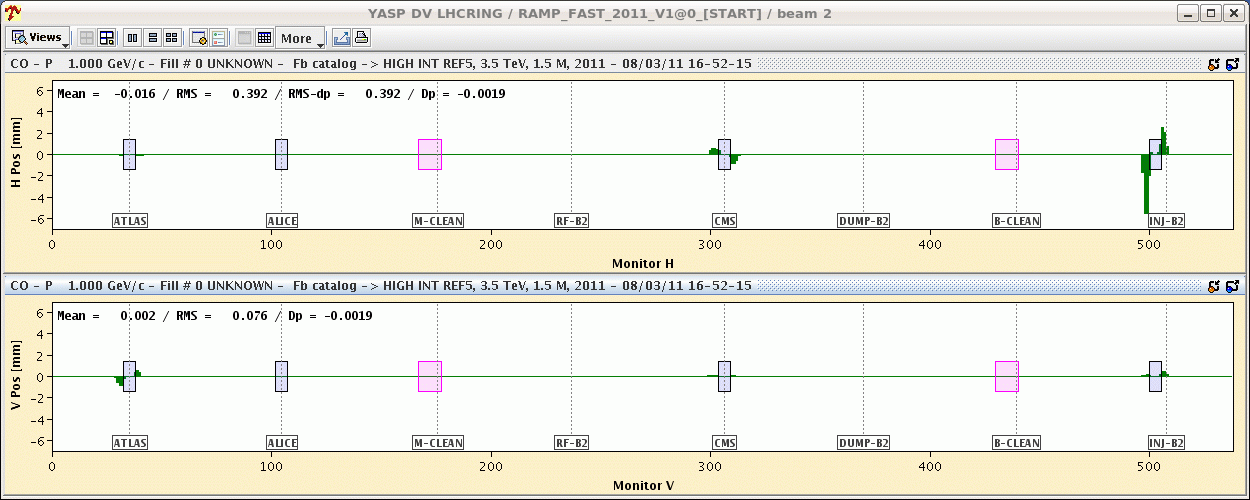